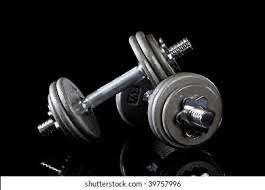 How to Get the Most out of Your Workout
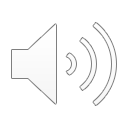 Planning
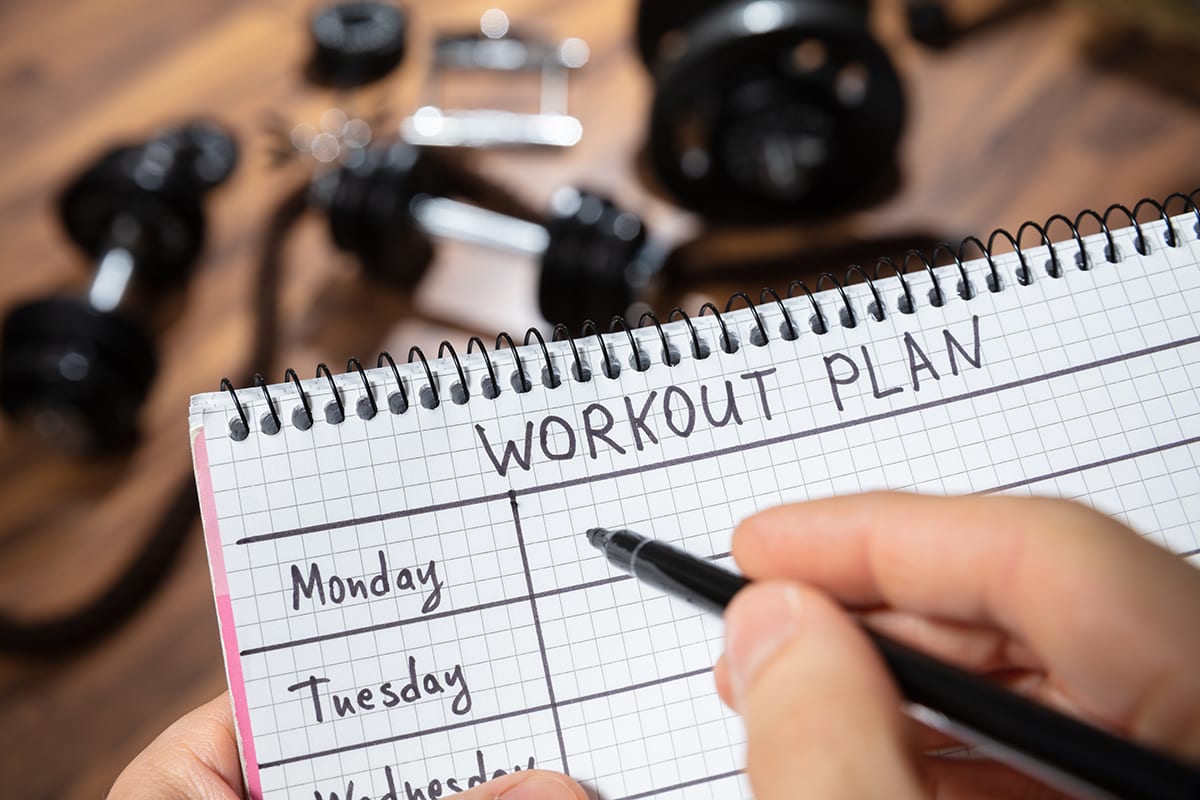 When?
Cardio or Weights?
Which Muscle Groups?
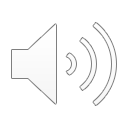 Preparation
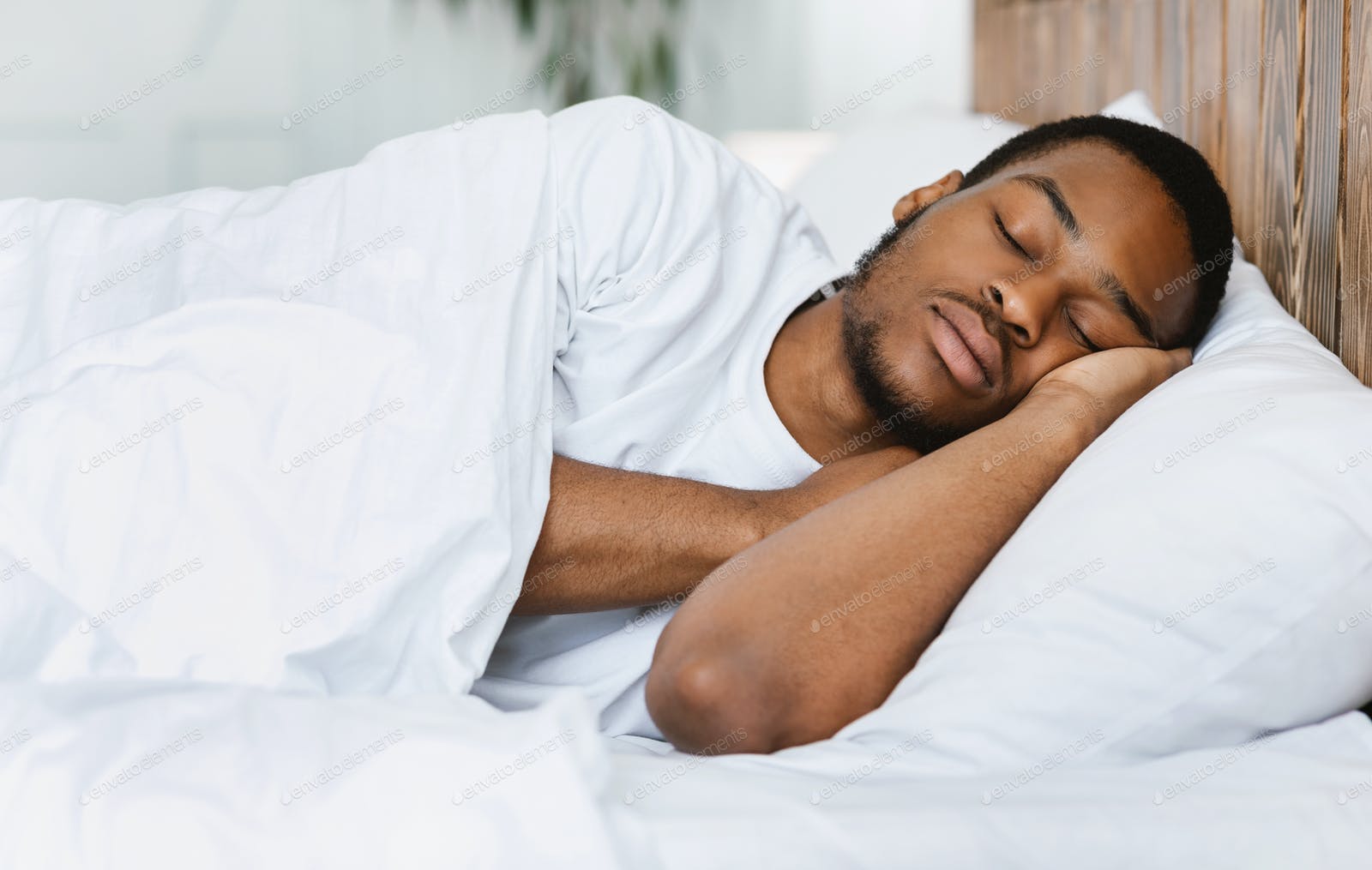 A Great Sleep
Comfortable and Confident Clothes
Eating Before Working Out
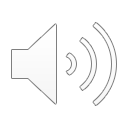 During-Workout
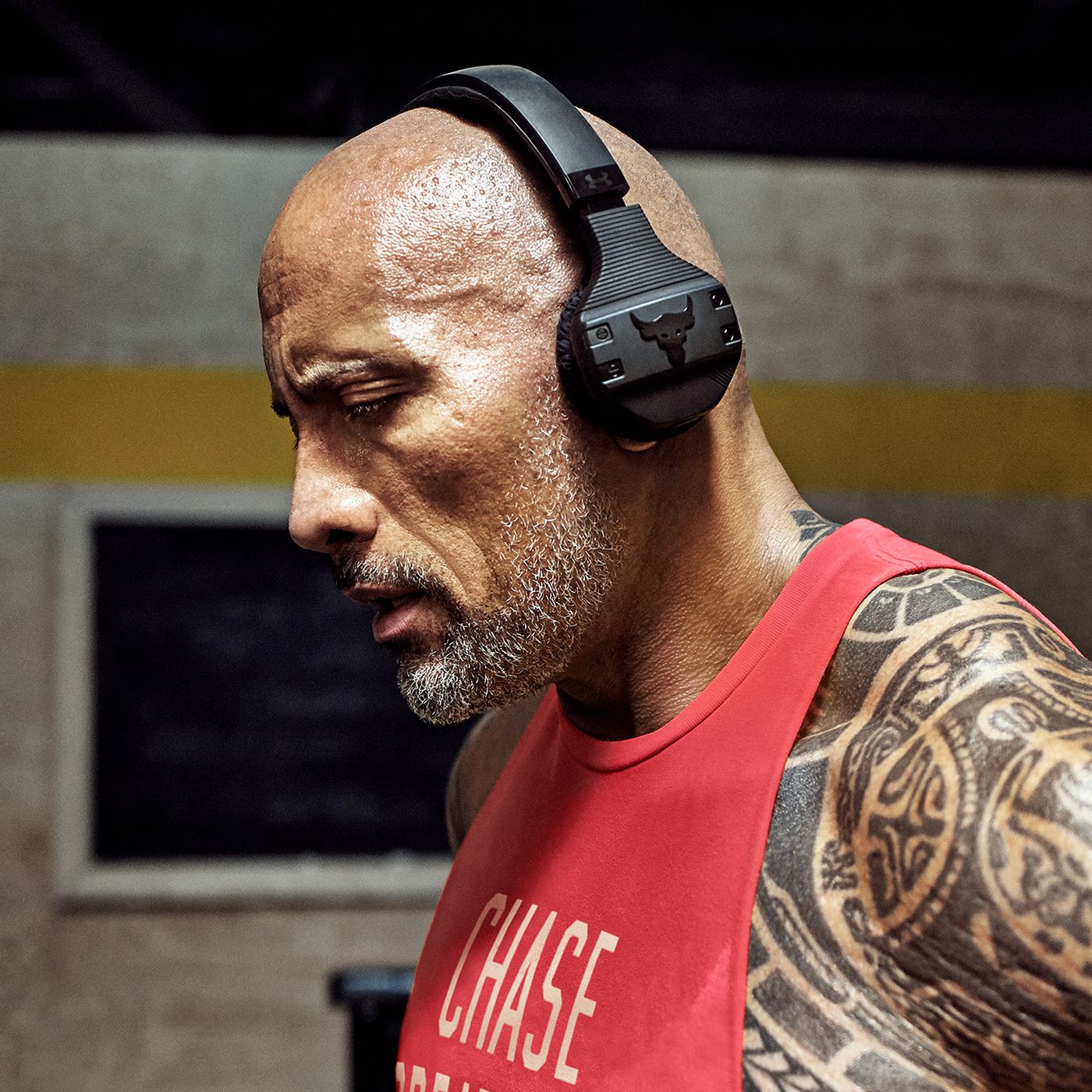 Get the Music going
Stay Hydrated
Limit time in Between sets
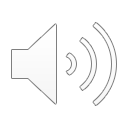 Post-Workout
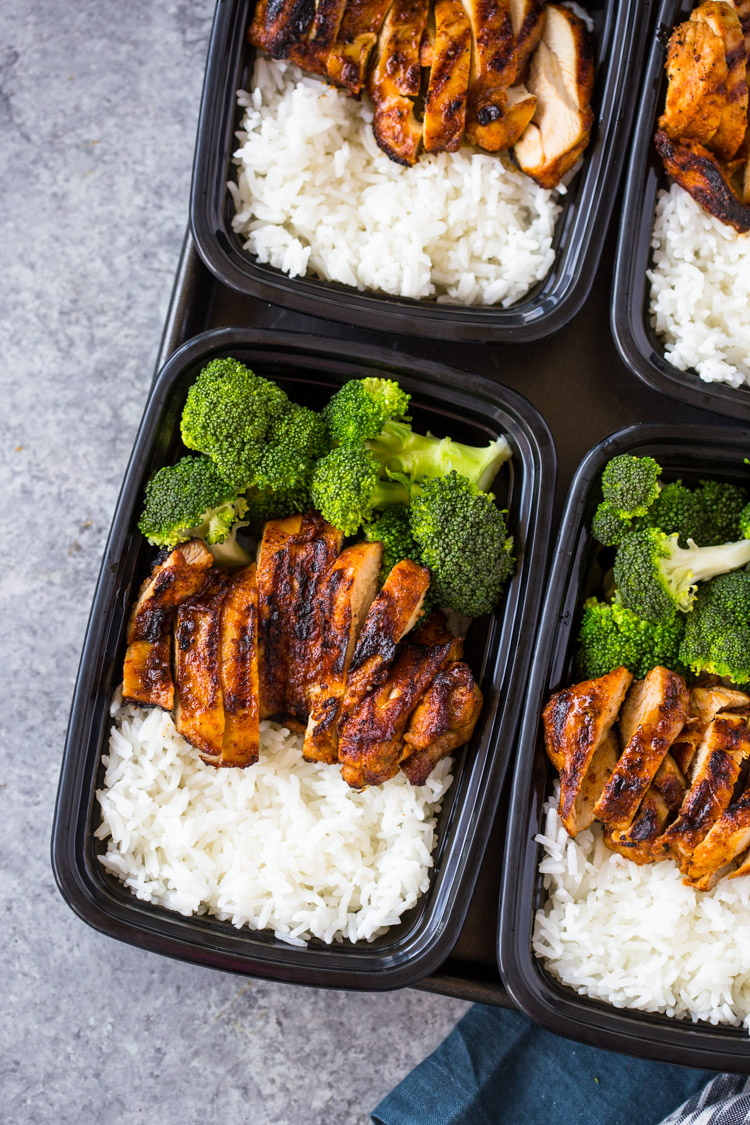 Stretch out those Muscles
Eat a High Protein Meal
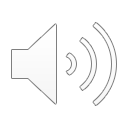